عناصر الوسط البيئي والسّلسلة الغذائية
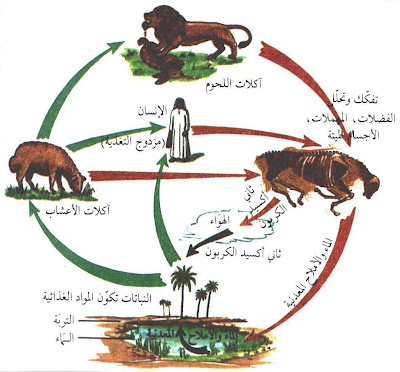